Association Rules
Market Basket Analysis (MBA)
Customer buying habits by finding associations and correlations between the different items that customers place in their “shopping basket”
Milk, eggs, sugar, bread
Milk, eggs, cereal, bread
Eggs, sugar
Customer1
Customer2
Customer3
2
Market Basket Analysis
Given: a database of customer transactions, where each transaction is a set of items
Find groups of items which are frequently purchased together
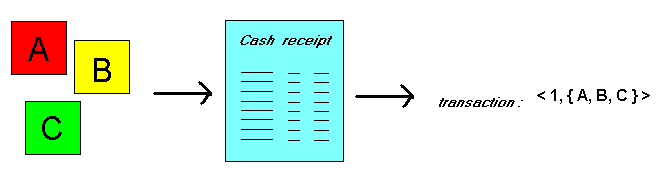 3
Goal of MBA
Extract information on purchasing behavior

Actionable information: can suggest
new store layouts
new product assortments
which products to put on promotion
MBA applicable whenever a customer purchases multiple things in proximity
4
Association Rules
Express how product/services relate to each other, and tend to group together. In medical applications: ex. determine what causes a particular disease.

“if a customer purchases three-way calling, then will also purchase call-waiting”. “if the patient has high blood sugar level, then patient has diabetes”.

Simple to understand 

Actionable information: bundle three-way calling and call-waiting in a single package. Give patient appropriate medication.
5
Basic Concepts
Transactions:
Relational format		Compact format
<Tid,item>			<Tid,itemset>
<1, item1>			<1, {item1,item2}>
<1, item2>			<2, {item3}>
<2, item3>

Item: single element,            Itemset: set of items
Support of an itemset I [denoted by sup(I)]:  is the cardinality of itemeset I. (the number of times the set is recorded in the database)
Often users would like to find itemsets of high support. Therefore, the user will provide a threshold for minimum support:  that he/she is interested in. We will use this threshold to determine whether the itemset is frequent or not.
Itemset I is Frequent if:  sup(I)  .

Frequent Itemset represents set of items which are
highly correlated  (ex. One item occurring implies the other one occurs as well)
itemset
6
Frequent Itemsets
Customer 1
sup({dairy}) = 3   (the item diary occurred 3 times in 
the database above)
sup({fruit}) = 3 
sup({dairy, fruit}) = 2 

 If   = 3,  then 
{dairy} and {fruit} are frequent while 
{dairy, fruit} is not.
Customer 2
7
Association Rules: AR(s,c)
{A, B}  -  a set of items   (itemset)
   r = [A  B]   (if the itemset is frequent, then the items are highly correlated to each other, i.e. one item A implies => the other item B. So we create a rule  r  which says    A =>B)

	Support of  r:   sup(r) = sup(AB)
(in other words - sup(AB) is the number of times the item A and the item B occurred together (in the same transaction) in the database)

	Confidence of  r:  conf(r) = sup(AB)/sup(A)
(in other words - sup(AB) or the number of times the item A and the item B occurred together (in the same transaction) in the database  divided by sup(A) or the number of times the item A occurred by itself in the database)
8
User Thresholds
Often users would like to find rules of high support and high confidence. Therefore, the user will provide thresholds for minimum support and minimum confidence; and, if a rule does not satisfy these thresholds, then we discard the rule.

Thresholds:
 minimum support - s
 minimum  confidence – c

r  AS(s, c), if  sup(r)  s  and  conf(r)  c
(in other words, the rule r belongs to the set of association rules AS with minimum support s and minimum confidence c, if the support of the rule r is greater than s, and the confidence of the rule r is greater than c. Of course s and c were specified by the user.)
9
Association Rules - Example
Min. support – 2  [50%]
Min. confidence - 50%
For rule  A  C:
sup(A  C) = 2  (the number of times A and C happened together in the database above left is 2 or 50% of the time. As we have a total of 4 transactions 2/4 = 50 %)
conf(A  C) = sup({A,C})/sup({A}) = 2/3  (the number of times A and C happened together  divided by the number of times A happened by itself – 3 times in the database above left. So 2/3 = 75%)

The Apriori (Argawal) principle:
Any subset of a frequent itemset must be frequent
10
Apriori (Argawal) - Example
a,b,c,d
a, b, c
a, b, d
a, c, d
b, c, d
a, b
a, c
a, d
b, c
b, d
c, d
a
b
c
d
For example if the itemset {a,b,c,d} is not frequent, then its subsets - {a,b,d}, {a,c,d}, and {a,d} are not frequent either.
11
Algorithm Apriori (Argawal): Illustration
Large     support
 items
{A}           3 
{B}           2
{C}           2
{A,C}        2
The task of mining association rules is mainly to discover strong association rules (high confidence and strong support) in large databases.

Mining association rules is composed of two steps:
TID       Items

1000      A, B,  C
2000      A, C
3000      A, D
4000      B, E, F
1. discover the frequent items, i.e., the sets of items that have 
    transaction support above a predetermined minimum support s.
2. Use the frequent itemsets to generate 
    the association rules
MinSup = 2
12
Algorithm Apriori (Argawal): Illustration
Count1
Frequent1
Database D
S = 2
Itemset   Count
{A}                    
{B}           
{C}           
{D}           
{E}
Itemset   Count
{A}           2         
{B}           3
{C}           3
{E}           3
TID       Items

100      A, C, D
200      B, C, E
300      A, B, C, E
400      B, E
2
Scan
D
3
3
1
3
C2
Count2
Frequent2
{A, B}               
{A, C}      
{A, E}      
{B, C}        
{B, E}
{C, E}
Itemset of 2 items
{A,B}              
{A,C}    
{A,E}   
{B,C}       
{B,E} 
{C,E}
Itemset    Count
{A, C}       2   
{B, C}       2      
{B, E}       3
{C, E}       2
Itemset    Count
1
Scan
D
2
1
2
3
2
C3
Count3
Frequent3
Scan
D
{B, C, E}
Itemset of 3 items
{B, C, E}       2
{B, C, E}       2
Itemset    Count
Itemset    Count
13
Algorithm Apriori (Argawal):
In the next document we will see an example of how the Apriori (Argawal) algorithm works.
14